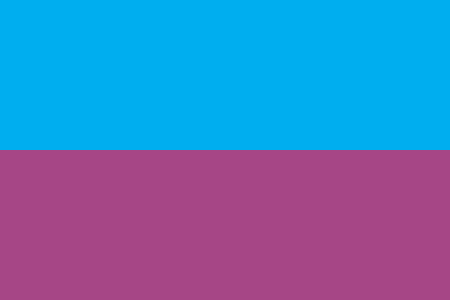 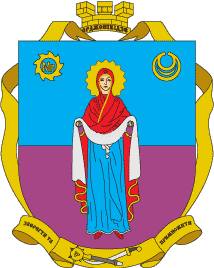 про бюджет Покровської міської територіальної громади Дніпропетровської областіна   2024 рік
Структура надходжень до загального фонду бюджету334 532,2 тис. грн
Спеціальний фонд9 921,4 тис. грн.
Структура видатків бюджету по галузям
 за загальним та спеціальним фондом
468 275,0 тис. грн
Освіта 269 755,5 тис грн
ОХОРОНА ЗДОРОВ’Я24 465,8 тис. грн
Соціальний захист населення24 897,8 тис. грн
Культура та спорт13 282,7 ТИС. грн
ЖИТЛОВО-КОМУНАЛЬНА СФЕРА                                61 168,5 ТИС. ГРН
Міжбюджетні трансферти 126 761,9 тис. грн